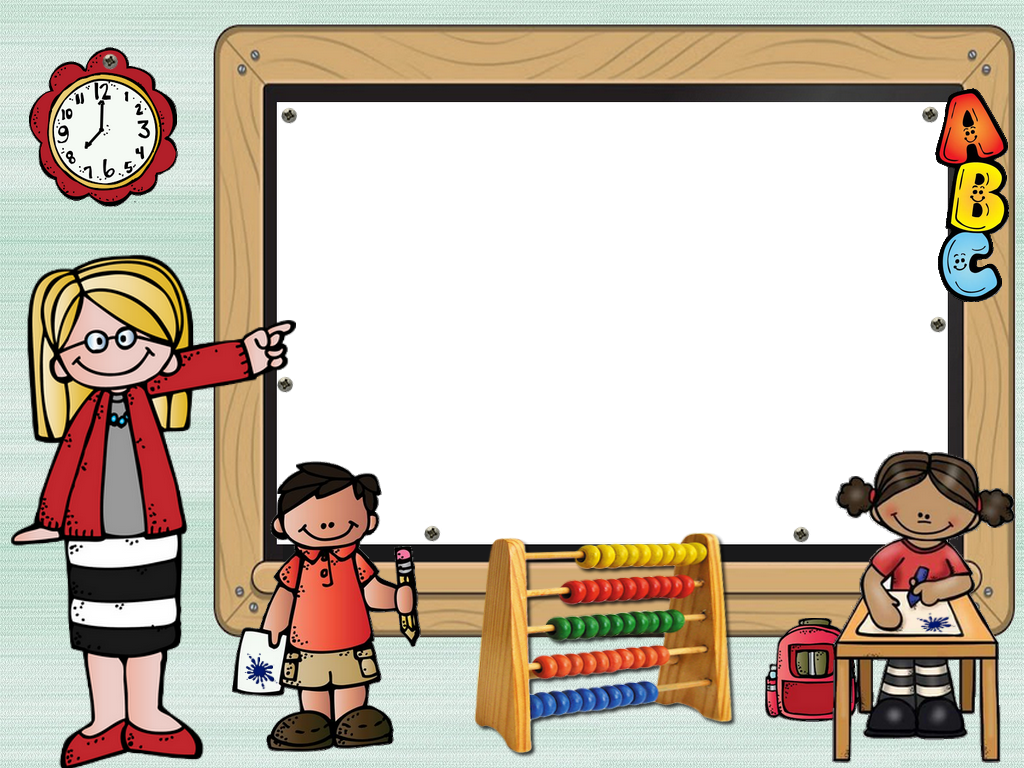 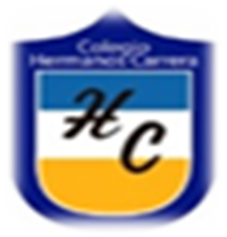 COLEGIO HERMANOS CARRERA
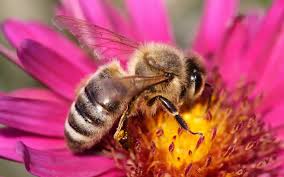 Profesora Jefe: Lidia Núñez López 
Asignatura : Ciencias Naturales 
Curso: 3º básico
¿Qué aprenderé?
Identificar la estructura de la flor, rotulando y dando ejemplos mediante guía de trabajo.
Recuerda
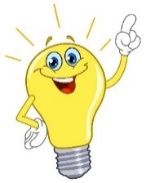 Identificamos cuando: traemos a la memoria imágenes y experiencias, definiciones o conceptos previamente aprendidos que se relacionan con la situación presentada
¿Qué es una flor?
Una flor es la parte de la planta encargada de la reproducción. Su estructura contempla un tallo corto y un cúmulo de hojas modificadas que protege a las células sexuales y asegura la formación de nuevas semillas
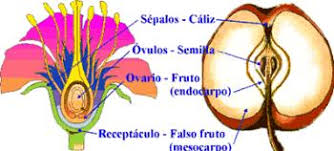 Partes de la flor y su función
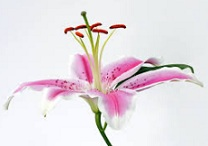 Estambres: Son unos filamentos que terminan en una bolsita. Son la parte masculina de la flor y producen los granos de polen.
Pistilo: Es un órgano en forma de botella. Es la parte femenina de la flor y fabrica los óvulos.
Pétalos: Son las hojas que forman la flor y pueden ser de colores. Sirve para atraer a los insectos.
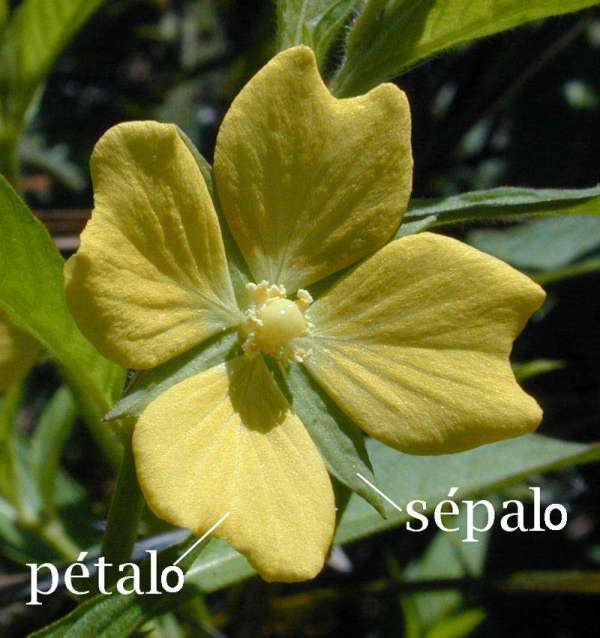 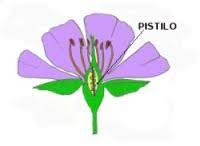 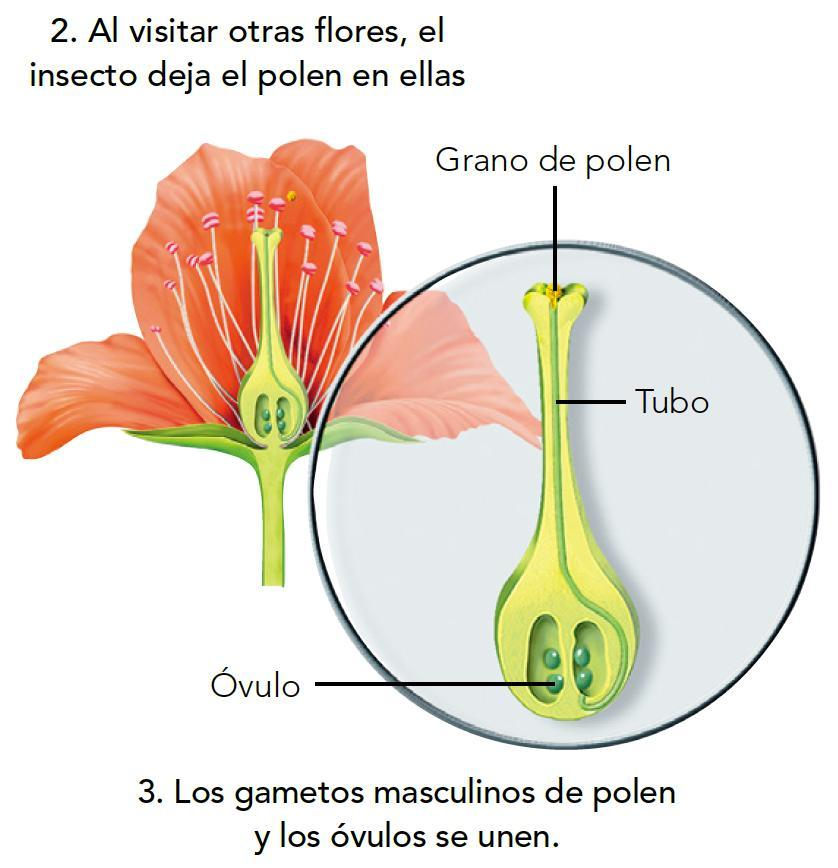 Sépalo: Son el conjunto de hojas verdes que se encuentran en la base de la flor.
Óvulo: Se encuentra dentro de el pistilo. Es la célula reproductora femenina que formará las semillas de la planta.
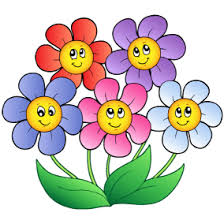 Observa con atención  la imagen de la flor,  para que puedas guiarte y realizar la actividad dada en la guía
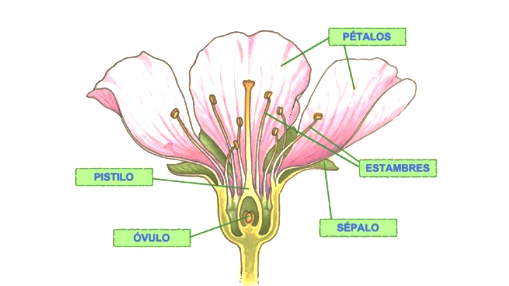 Ejemplo
Observa el ejemplo para que puedas completar tu guía y explicar con tus propias
Palabras la función de las partes de la flor
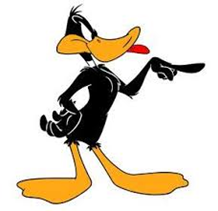 Ahora tú
Ejemplo
Para realizar esta actividad observe y leí el cuadro presentado con las partes y funciones de la flor
La función del pistilo es tener siempre los óvulos  para que se pueda reproducir la planta
La función de los pétalos es….
Observa los ejemplos,  y dibuja en  cuaderno una flor en la que se observen cada una 
de sus partes
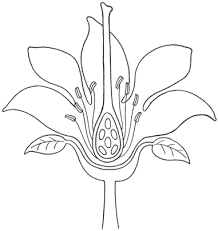 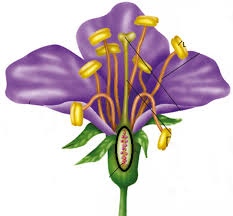 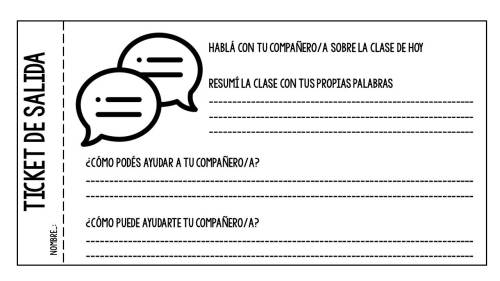 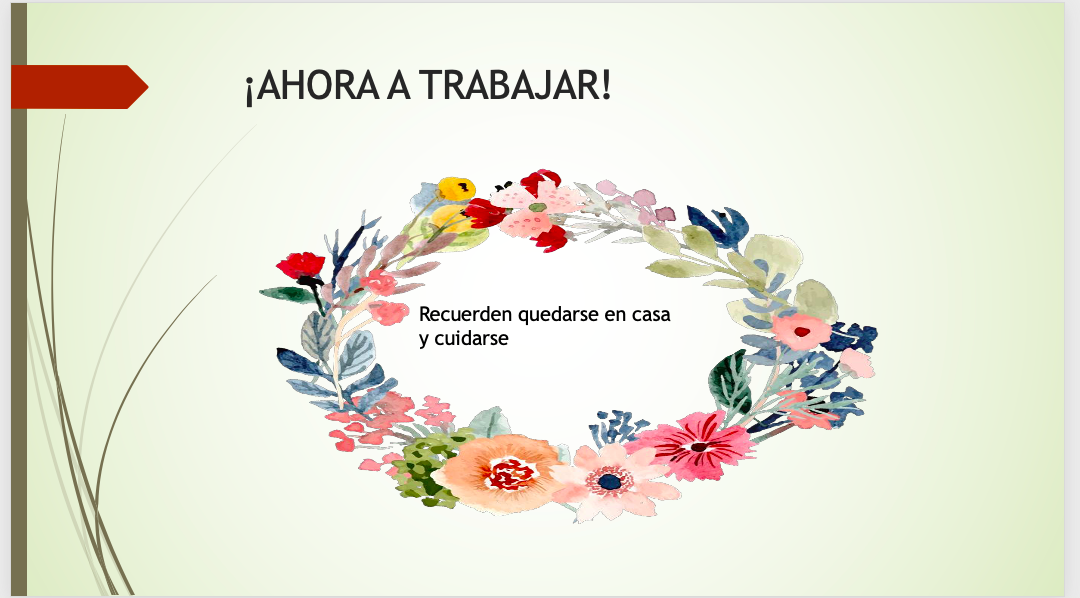